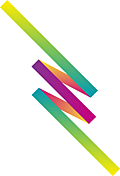 70 v
75 v
70 v
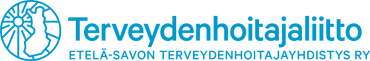 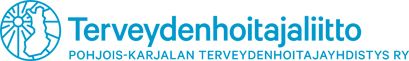 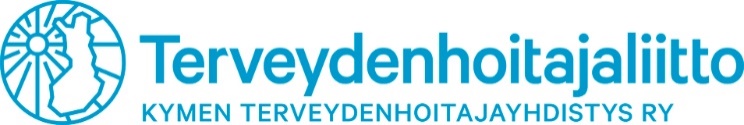 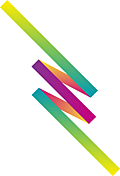 Viettäkäämme hauska viikonloppu Juhlaristeilyllämme nauttien päivällispöydän antimista, sopivan kevyestä koulutuksellisesta osiosta ja verkostoitumisesta!
100:lle terveydenhoitajalle kolmen yhdistyksen alueelta on varattu paikka Baltic Queenilla 3.-4.10.2015 järjestettävälle risteilylle 
Alustava ohjelma:
3.10. 	klo 17.30	Aloitamme risteilyn yhteisellä päivällisellä                      	klo 20-22	Juhlallisuudet ja yhteistyökumppaneiden 				puheenvuorot kokoustilassa                              			Julkaistaan ja kukitetaan yhdistysten Tyynet 

4.10.	klo 8- 12		mahdollinen Tallinnassa käynti 	                               	klo 12-14 	Koulutuksellinen osuus kokoustilassa, leikillinen 			joukkuekilpailu rastipisteineen 	                 	klo 14-16	omaa vapaa- ja ostosaikaa
	Klo 16 		laiva saapuu Helsinkiin
	klo 16.30	yhteiskuljetukset starttaavat kotimatkalle

Kustannuksia, alustava arvio:   majoitus B-luokan 2 hengen hytissä 66 € /hlö                                                                       majoitus B-luokan 3 hengen hytissä 55 € /hlö                                                                   majoitus B-luokan 4 hengen hytissä 50 € /hlö
Sisältää: kuljetuksen, majoittumisen ja päivällisen sekä yhteisen ohjelman
Tarkemmat tiedot kuljetuksista, matkan maksamisesta ja ohjelmasta laitetaan lähtijöille viimeistään 1 kk ennen matkaa 
Ilmoittautumiset oman yhdistyksen yhteyshenkilölle mielellään jo 31.5. mennessä
Merja Norontaus Etelä-Savon yhdistyksestä; merja.norontaus@pieksamaki.fi                                                                             Virve Tuovinen Pohjois-Karjalan yhdistyksestä; virve.tuovinen@jns.fi                                         Anitta Tähti-NiemiKymen yhdistyksestä; anitta.tahti-niemi@elisanet.fi

Paikkoja siis vain 100, joten varaathan matkan jo nyt!!
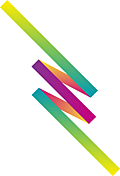